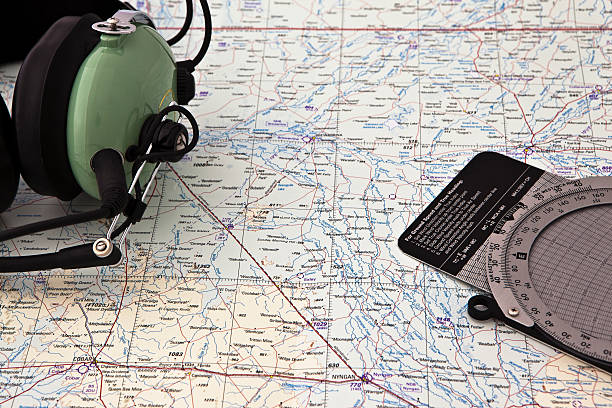 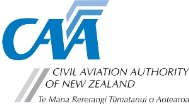 Teaching Visual Navigation Part 1
Flight Instructor Seminar 2022
Guy Brooking
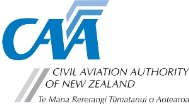 Introduction
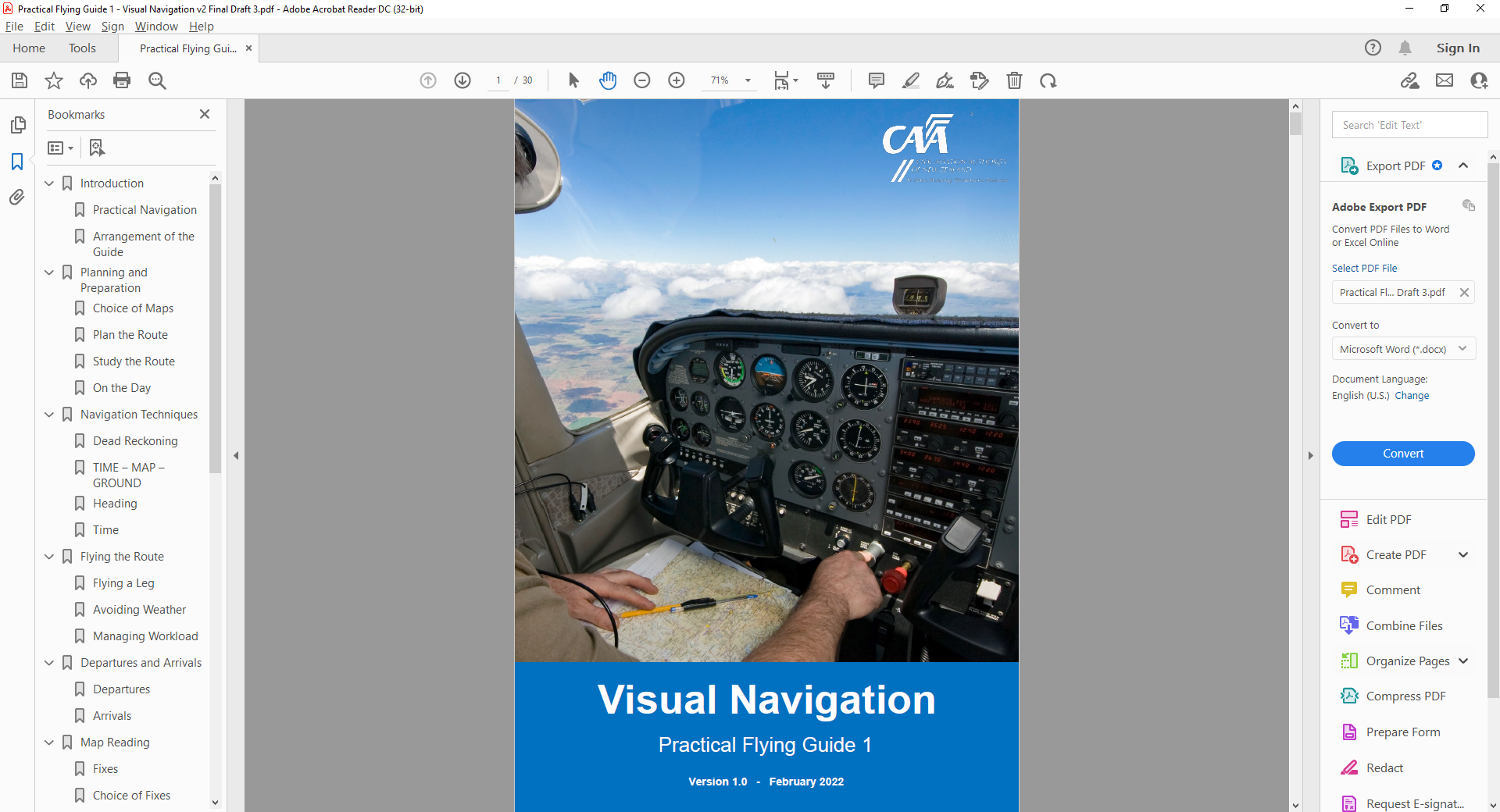 Practical Flying Guide #1
	Visual Navigation

FI Guide Navigation Section
https://www.aviation.govt.nz/licensing-and-certification/pilots/practical-flying-guides/
[Speaker Notes: Flight Training Safety Strategy 
Not written as a training document

FI Guide on “Teaching Navigation”

We want to acknowledge that cross country is taught well in some places. But, where a school or club has no structured navigation training, or where there may be opportunity to improve, we want to provide this material as a suggested good practice.

This briefing will attempt to give a brief overview of ‘how to teach’ these Nav techniques.]
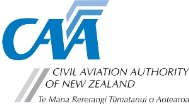 Content
What is Visual Navigation?
Why Teaching Visual Navigation is Important?
How?
Prior Learning
Ground Course
Structure of Airborne Lessons
Lessons 1 – 4 
Solo Supervision
[Speaker Notes: First couple of slides will ‘touch on’ the ‘What and the Why’

Then most of the of the presentation will be the ‘How’]
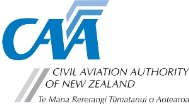 What is Visual Navigation?
Structured and time-based method
Using D.R. (Dead-reckoning)
Avoids the need to ‘feature crawl’, or follow progress with a finger on the map
[Speaker Notes: Not map reading - a component

It is a structured time-based method

Using dead reckoning techniques. Heading & time

Map reading is only one of the skills required to navigate

Why is this important?]
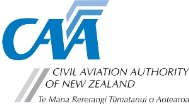 Why Teaching Visual Nav’ is Important
The ‘tech’ might fail
Time-Based = Better workload management = More capacity
More time for LOOKOUT
Continual awareness of position 	TIME-MAP-GROUND
Teaches ‘estimation’ skills and ‘gross error checks’
Skills transfer to IFR and high-performance aircraft
[Speaker Notes: The tech fails. Distraction/Reliance

Teaches time-based methodology to a flying 
Development of ‘routines’ 
Prioritisation according to the time-scale
Sequencing of tasks
Manage the workload
More capacity

Time for LOOKOUT
Time to think
Continual awareness of position using TIME-MAP-GROUND
Estimation – with practice, surprisingly accurate
Gross error checks – vital skill in all aspects of flying

Transfer into IFR flying and later on, commercial route flying.
Thinking in terms of time not distance 
Faster aircraft
Positional awareness]
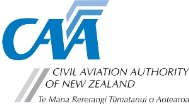 Content
What is Visual Navigation?
Why Teaching Visual Navigation is Important?
How?
Prior Learning
Ground Course
Structure of Airborne Lessons
Lessons 1 – 4 
Solo Supervision
[Speaker Notes: We’ve discussed the ‘What and the Why’

Now I’ll focus on the ‘How’

Starting with Prior Learning]
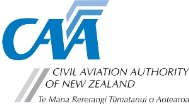 Prior Learning
Aircraft Handling
Map reading
Use of Radio
Aeronautical Publications
Weather Assessment
Threat and Error Management
[Speaker Notes: Straight and level and in trim
Consistently hold a heading and altitude 
Climb or descend whilst maintaining a heading 
Turn accurately onto heading 

Map reading introduced on the student’s very first lesson. 

Next lesson, how to check position. Identify airspace boundaries. 
Climbing and descending lesson identify the vertical airspace boundaries. 
Later, how to estimate a heading back to the airfield. 
Simple, and drip-feed 
Instructor modelling; carry a map, and refer to map
Pre-flight brief, bring out a map.
Debrief, bring out the map.]
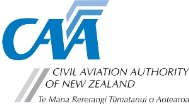 Content
What is Visual Navigation?
Why Teaching Visual Navigation is Important?
How?
Prior Learning
Ground Course
Structure of Airborne Lessons
Lessons 1 – 4 
Solo Supervision
[Speaker Notes: Students will have passed a Navigation exam

But will still need a briefing or series of briefings as to the practical application]
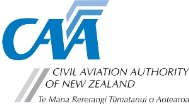 Ground Course
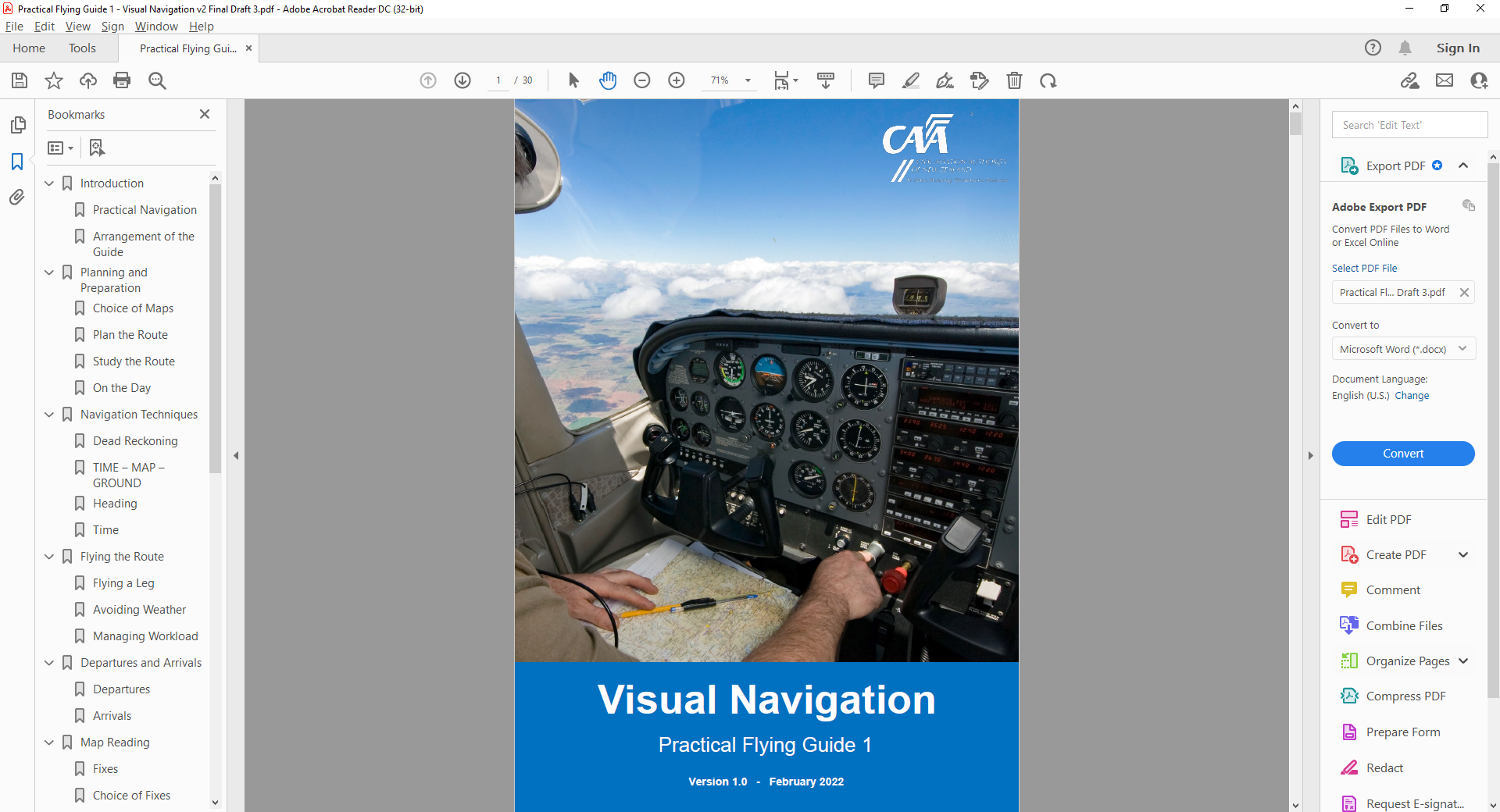 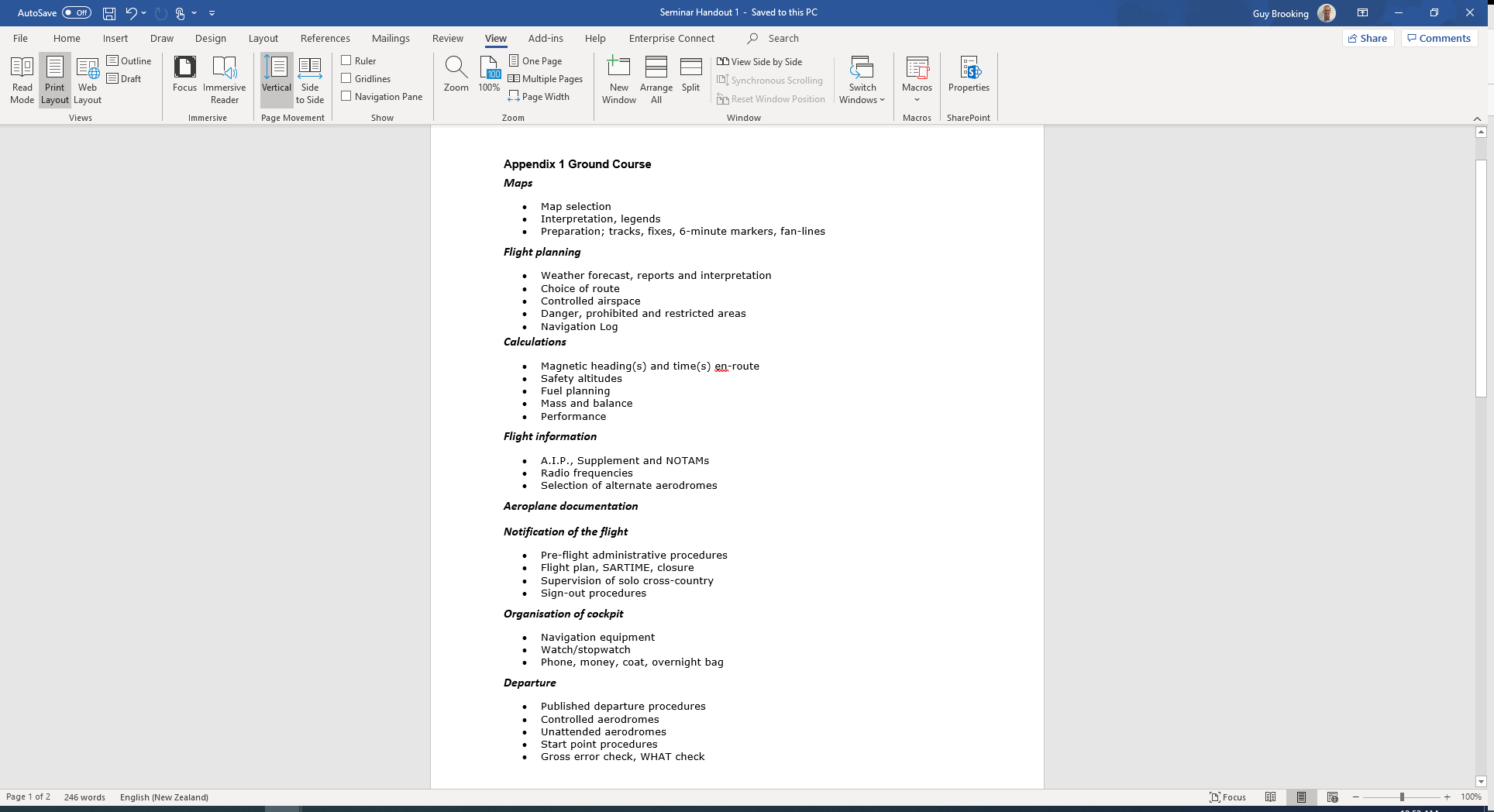 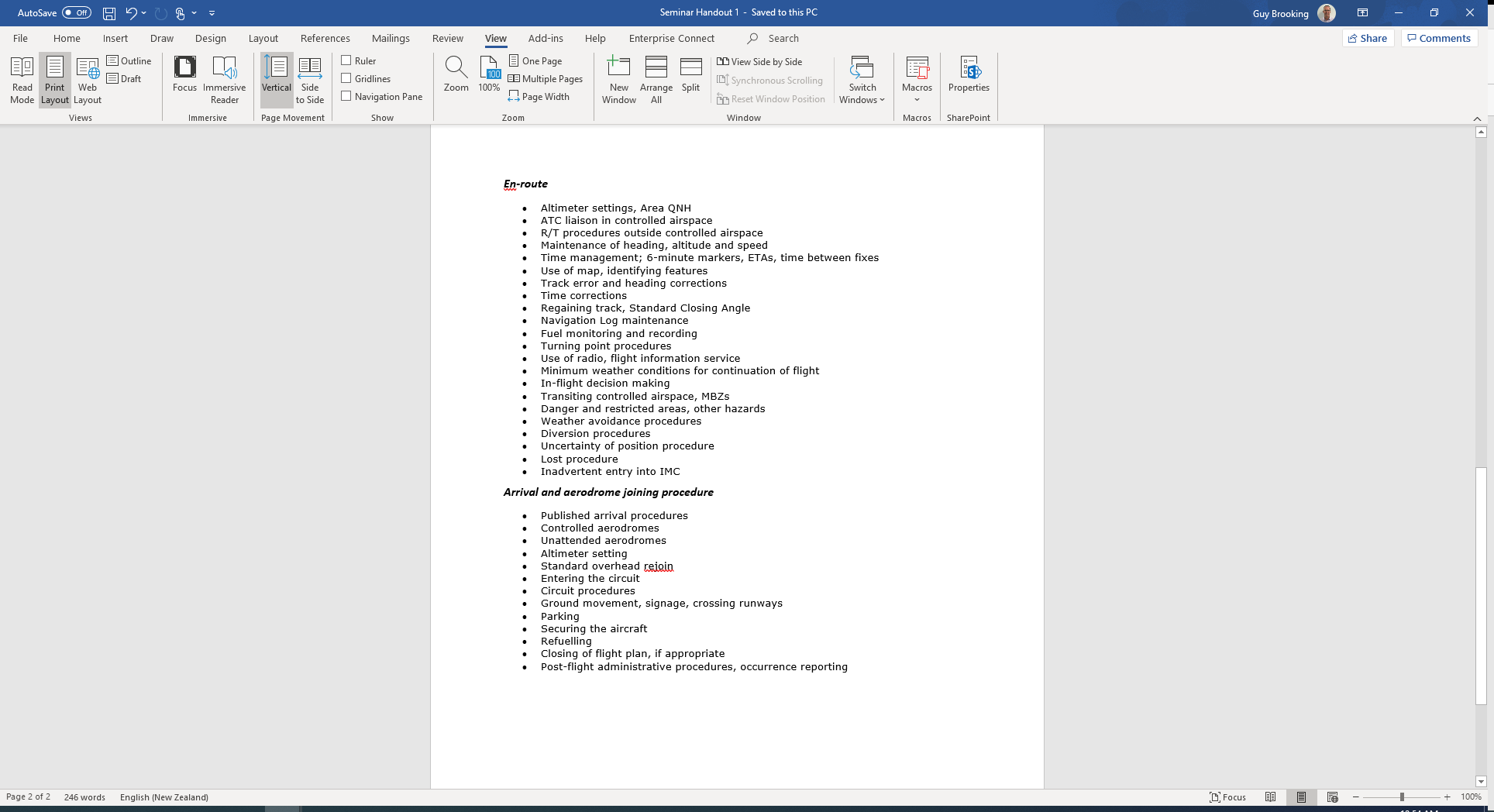 [Speaker Notes: Students could use the Visual Navigation guide as the reference text

In which case the FI Guide will support teaching those techniques

Sample ground course HANDOUT

All up, there’s probably a day or two of ground briefings to get through]
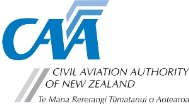 Content
What is Visual Navigation?
Why Teaching Visual Navigation is Important?
How?
Prior Learning
Ground Course
Structure of Airborne Lessons
Lessons 1 – 4 
Solo Supervision
[Speaker Notes: With the foundations of prior learning and a ground course completed

We can now consider the structure of the airbourne lessons]
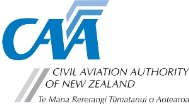 Lessons 1 - 4 Templates
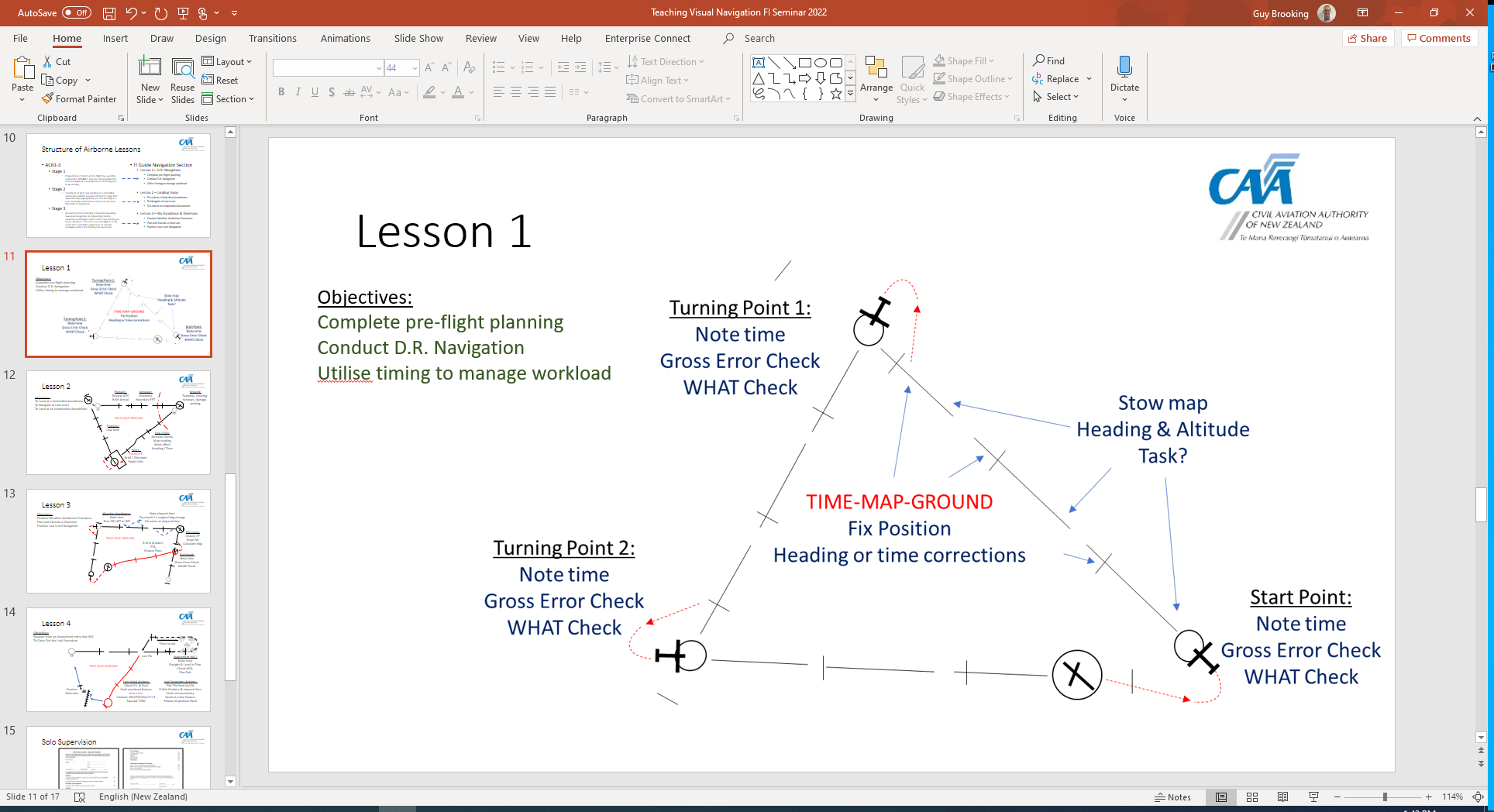 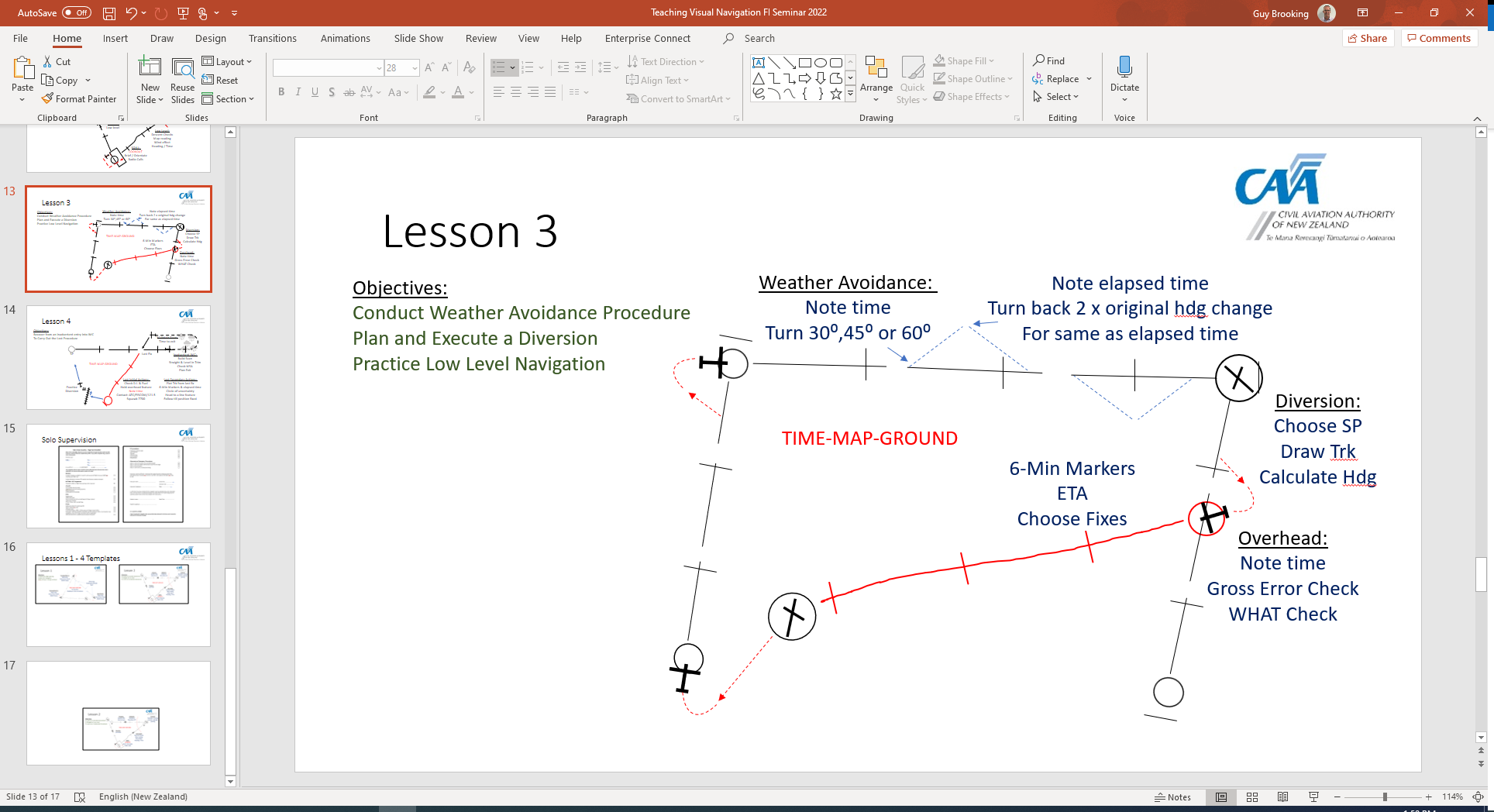 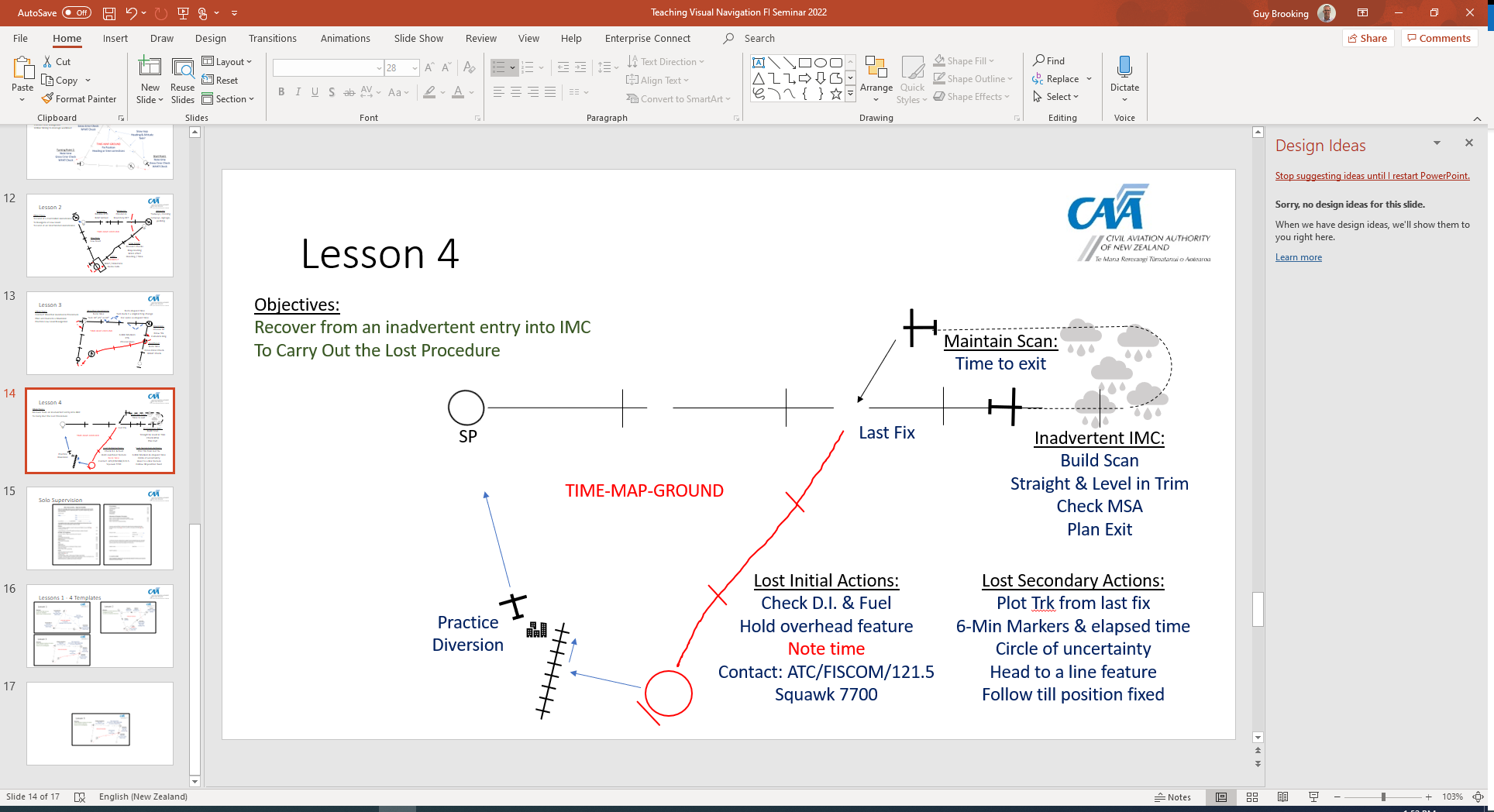 [Speaker Notes: FI Guide TEMPLATES

These 4 lesson and board briefs provide a structure to teach the techniques

It doesn’t have to be 4 lessons, it could be 3, or it could 5

Triangular routes may not suit your location.
Controlled airfields may not be that close, requiring longer legs
Local terrain may present issues

All of these templates can be adapted to suit local conditions, whilst teaching the techniques

And the board briefing must represent the actual route you will fly

Let’s look at the AC requirements]
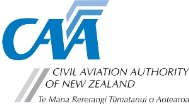 Structure of Airborne Lessons
AC61-3
Stage 1
1 hr dual 
1hr solo
Stage 2
2hrs dual
2hrs solo
Stage 3
2hrs dual (Cross-Country Demonstration of competence)
2hrs solo

These are the Minimum Requirements
[Speaker Notes: AC61-3 provides a structure for the navigation phase of lessons.

3 stages
5hrs dual 5hrs solo

Some flexibility but solo must integrate logically with the dual ie;
Don’t do all the dual, then all of the solo

Minimum requirements

The FI Guide complements AC]
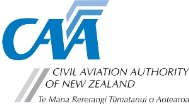 Structure of Airborne Lessons
AC61-3
Stage 1
1 hr dual 
1hr solo
Stage 2
2hrs dual
2hrs solo
Stage 3
2hrs dual (Cross-Country Demonstration of competence)
2hrs solo

These are the Minimum Requirements
FI Guide Navigation Section

Lesson 1 – D.R. Navigation
1st solo cross country

Lesson 2 – Landing Away
2nd solo cross country

Lesson 3 – Wx Avoidance & Diversion

Lesson 4 – Inadvertent IMC & Lost Procedure
3rd solo cross country
[Speaker Notes: The 4 lesson templates complement the AC

Remember the number of lessons can be changed

These are just convenient examples

You’ll also note that we have added the RECOVERY FROM INADVERTENT IMC procedure]
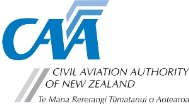 Structure of Airborne Lessons
FI Guide Navigation Section
Lesson 1 – D.R. Navigation
Complete pre-flight planning 
Conduct D.R. Navigation
Utilise timing to manage workload
Lesson 2 – Landing Away
To Land at a Controlled Aerodrome
To Navigate at Low Level
To Land at an Unattended Aerodrome
Lesson 3 – Wx Avoidance & Diversion
Conduct Weather Avoidance Procedure
Plan and Execute a Diversion
Practice Low Level Navigation
Lesson 4 – Inadvertent IMC & Lost Procedure
Recover from an inadvertent entry into IMC
To Carry Out the Lost Procedure
AC61-3
Stage 1
Preparation of charts and in-flight log, weather evaluation, NOTAM’s, fuel and oil requirements, fuel management, maintenance of heading and map reading.
Stage 2
To include at least one landing at a controlled aerodrome (which may be deferred to stage III if operationally appropriate) and one landing at a non-controlled aerodrome at least 25 nm from the point of departure.
Stage 3
Dual instruction including a diversion requiring low-level navigation (incorporating terrain awareness principles) with at least one landing en route. At least 1 solo cross-country flight is to be made into controlled airspace in an aircraft equipped with a functioning two-way radio
[Speaker Notes: If you put the lesson content next to the AC requirements, they are aligned]
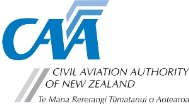 Lessons 1 - 4 Templates
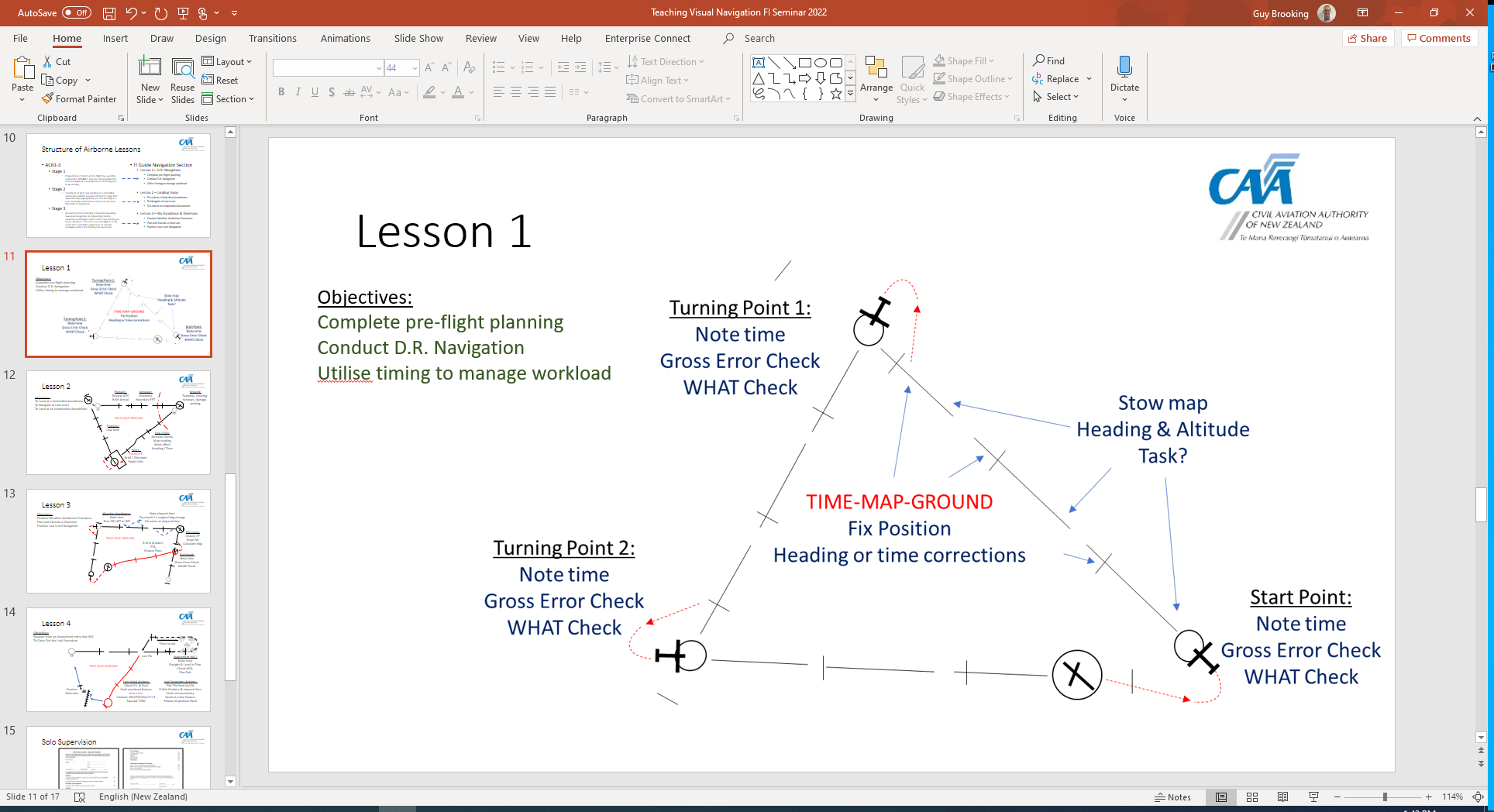 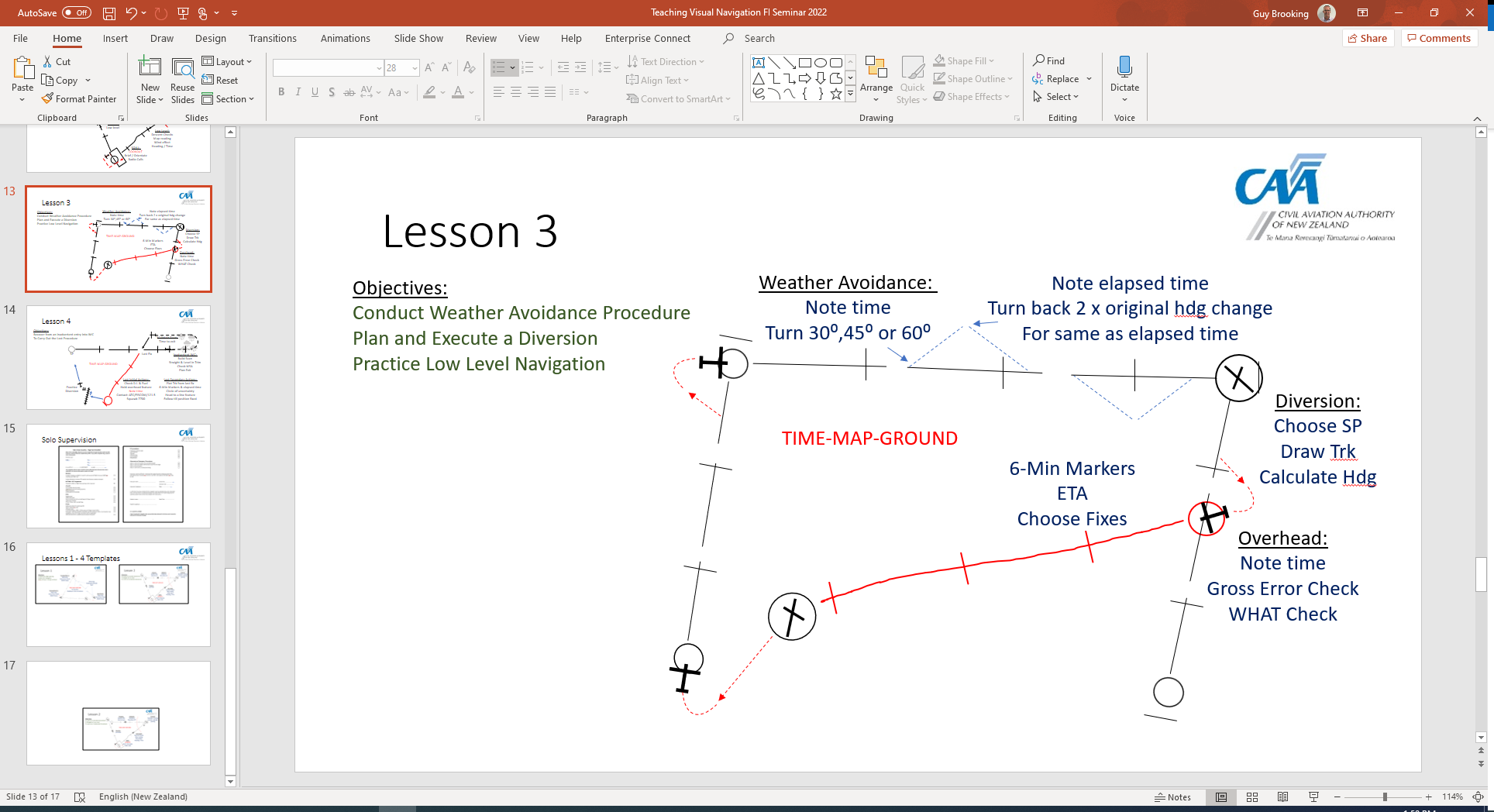 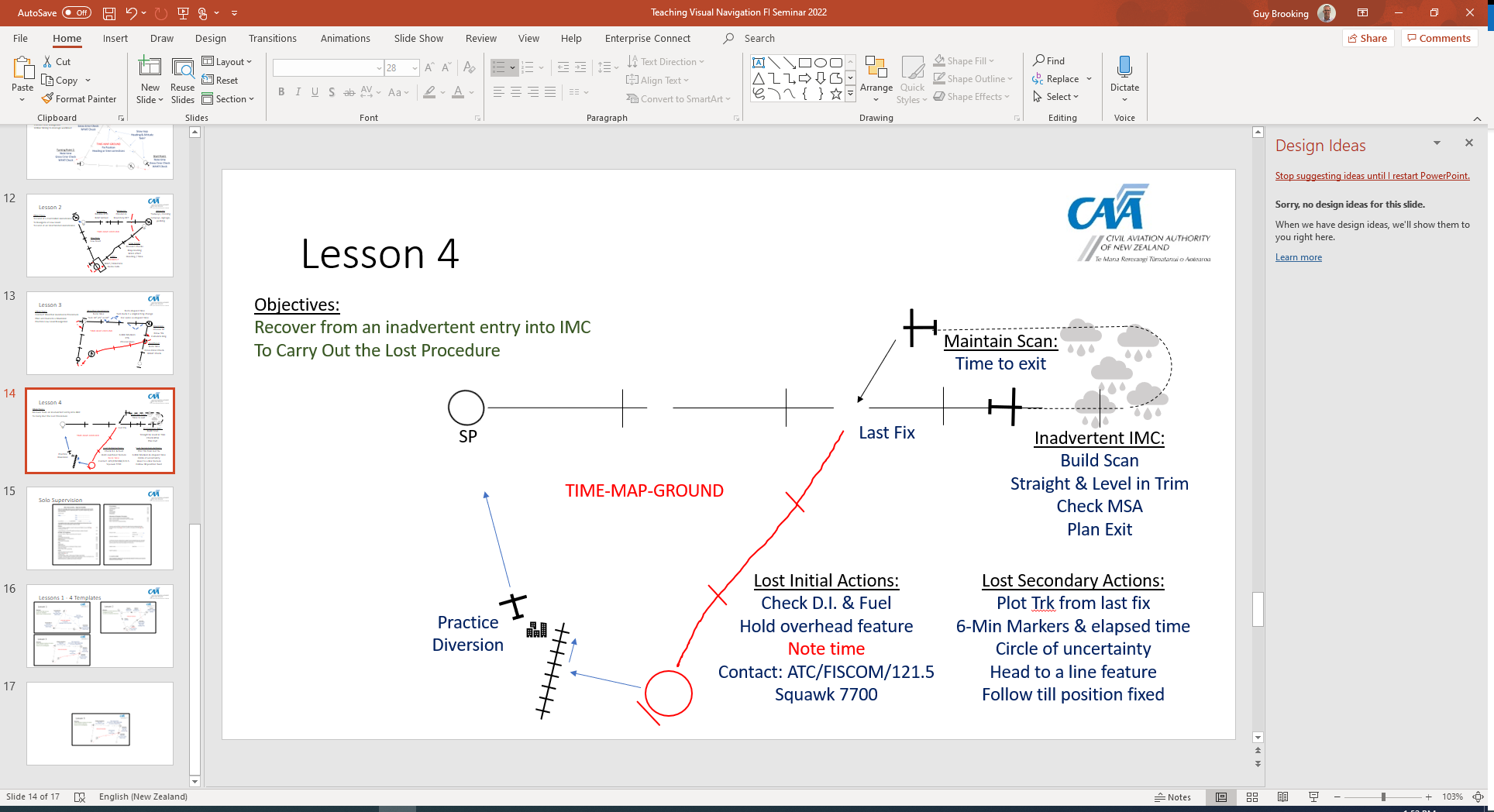 [Speaker Notes: This morning we have covered all of the preparation up to the airbourne exercises

This afternoon we will look closely at the Instructional Techniques for teaching navigation]
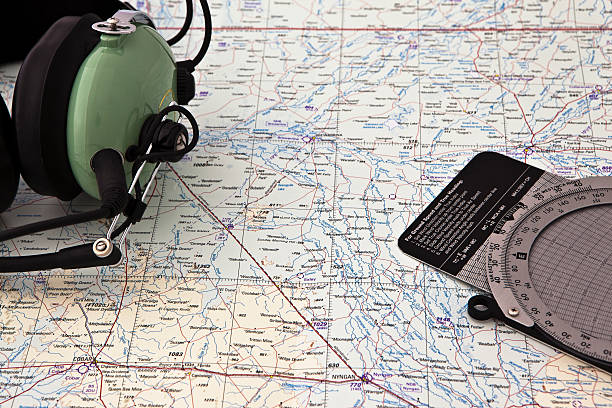 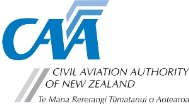 Questions?